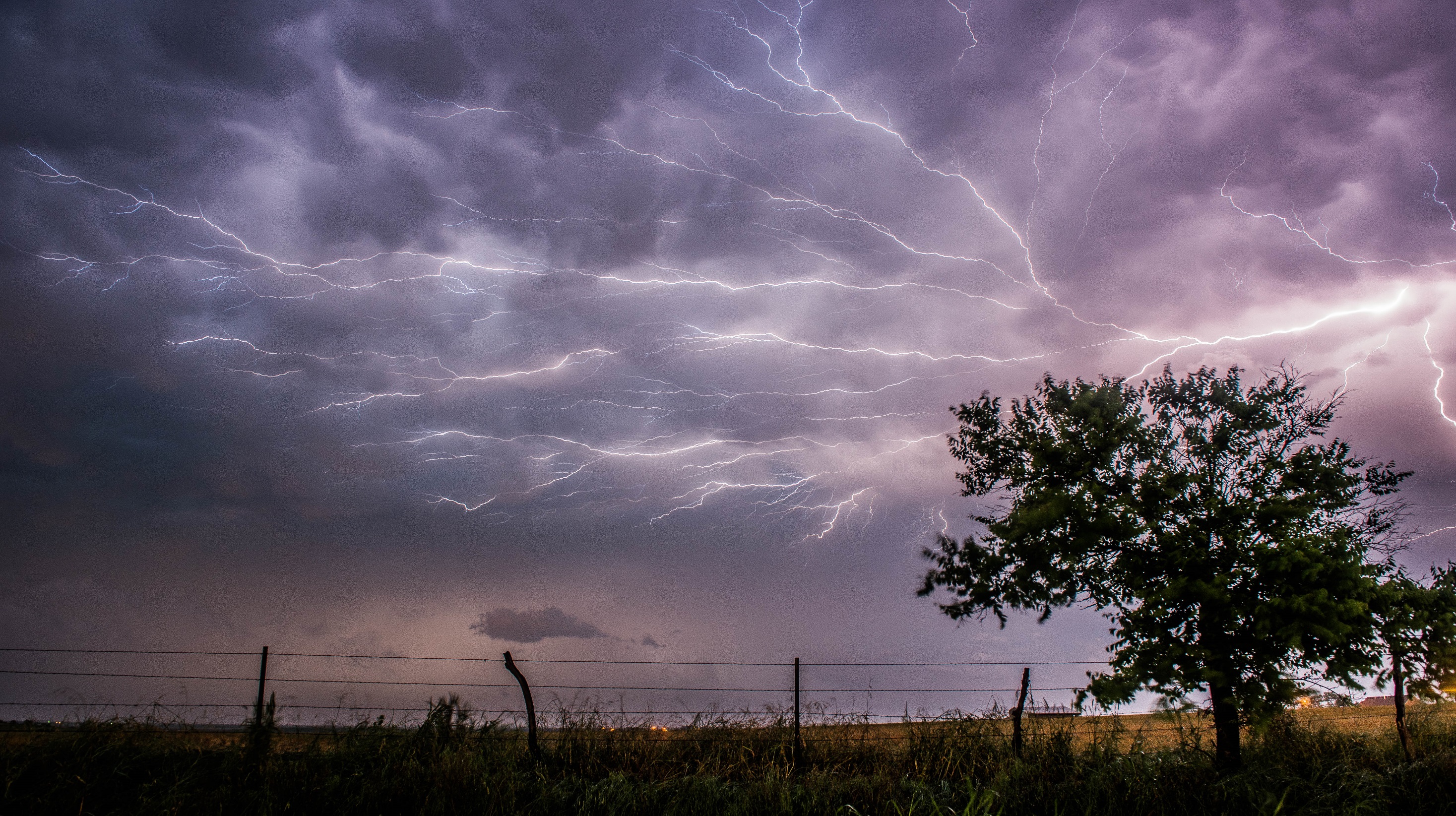 NASA SPoRT Training Activities in Preparation for the Geostationary Lightning Mapper
Geoffrey Stano

User Readiness Meeting
12 May 2016, Norman OK
Image courtesy of Marcus Hustedde
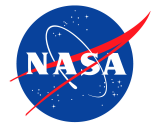 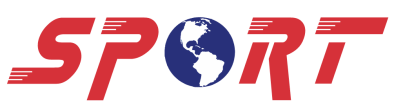 Transitioning unique data and research technologies to operations
Overarching plan of SPoRT Activities
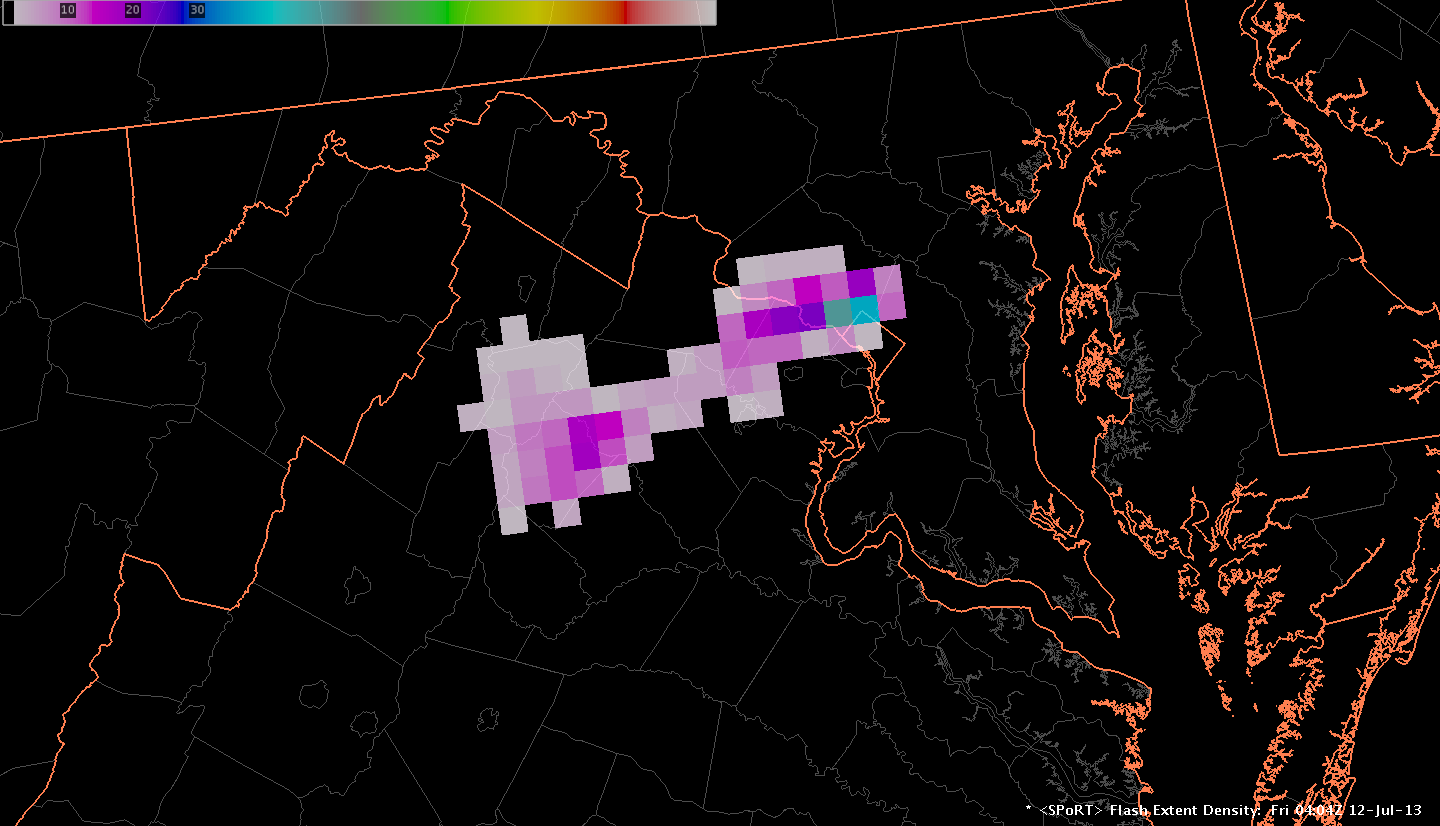 Completion and hand-off of GLM plug-in for AWIPS to NOAA
STAT item “Using GLM in AWIPS”
What products are expected?
Available tools
How lightning detection systems interrelate
Integrate GLM with existing data
How is this accomplished?
Integrate Marshall Space Flight Center’s GLM proxy for STAT training
Involve operational forecasters
Applications library
New role as GLM satellite liaison
Washington D.C. (non-interpolated)
Pseudo-GLM
de facto training product since 2010
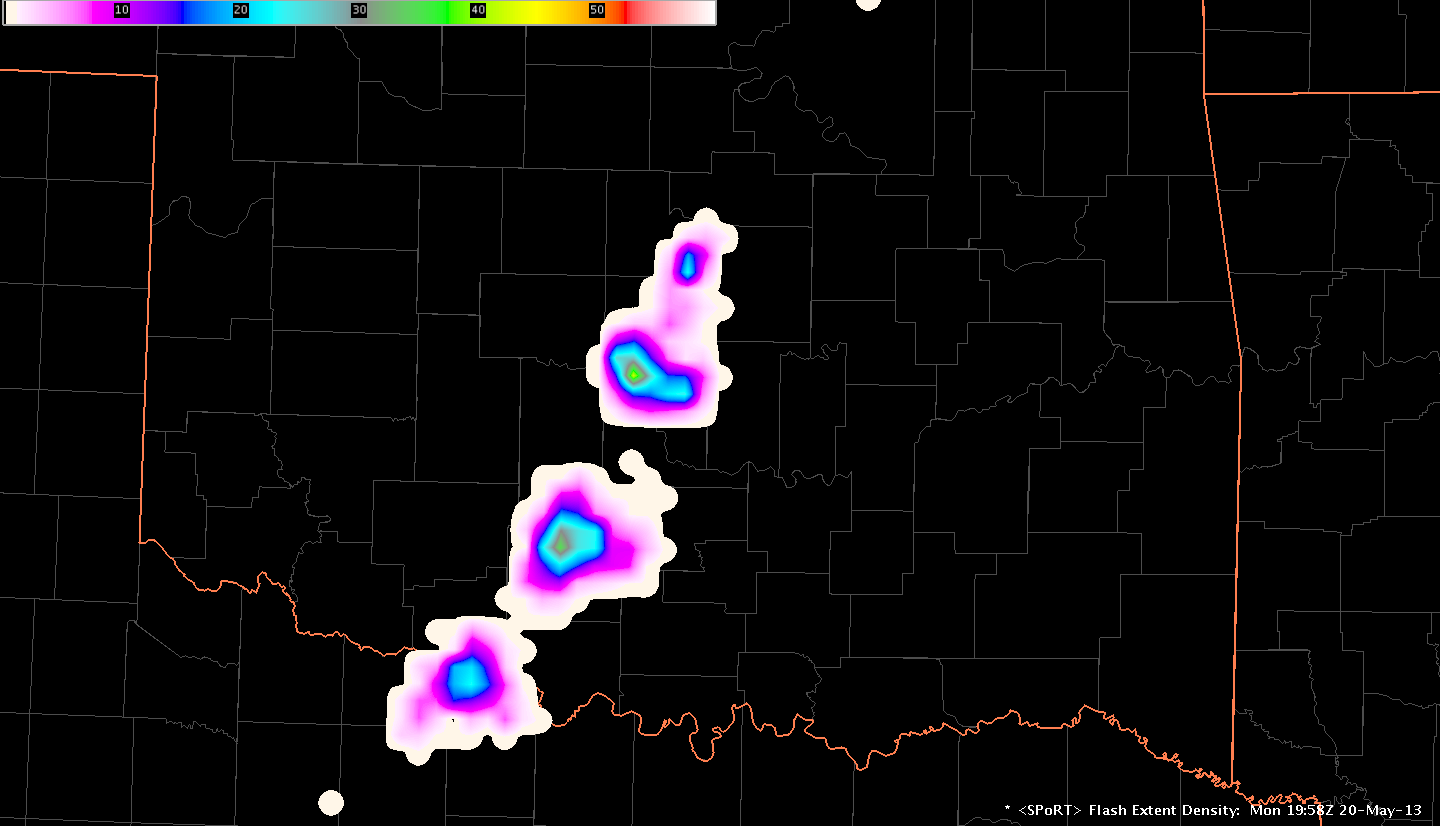 Oklahoma
(interpolated)
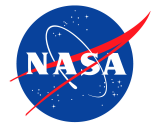 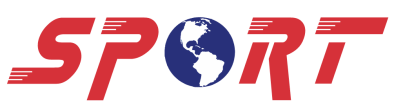 Current total lightning sources: User information
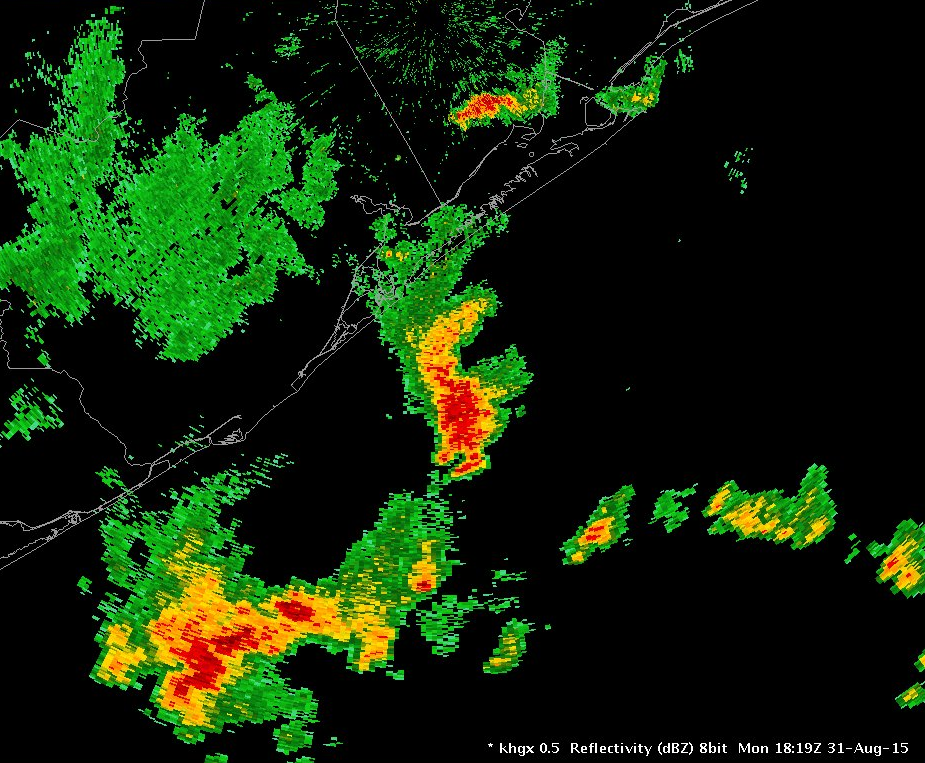 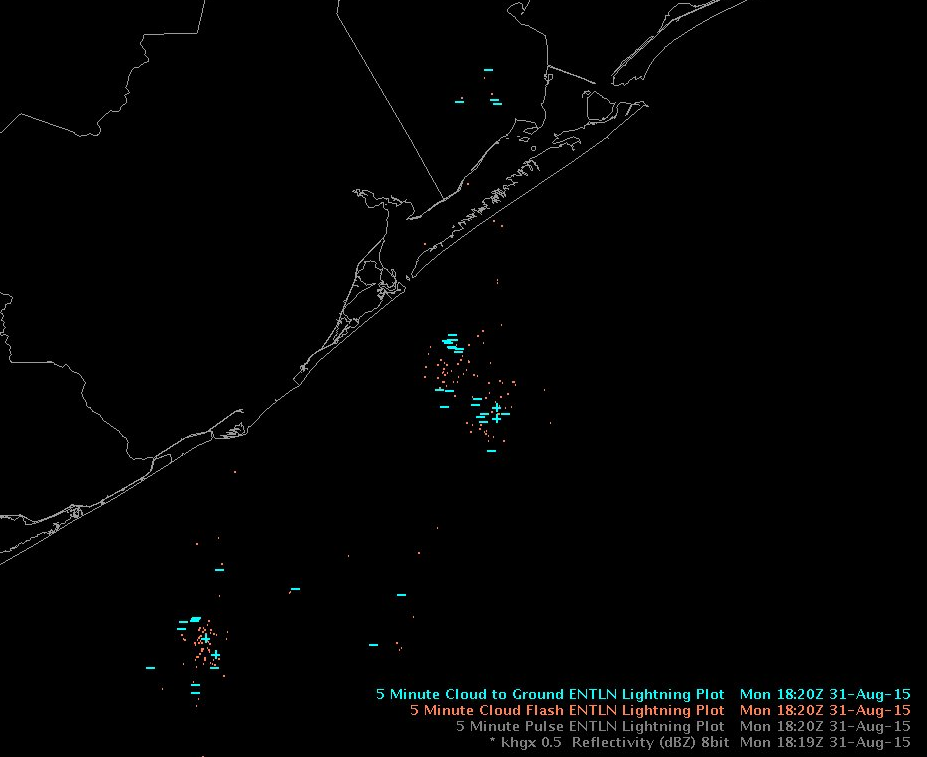 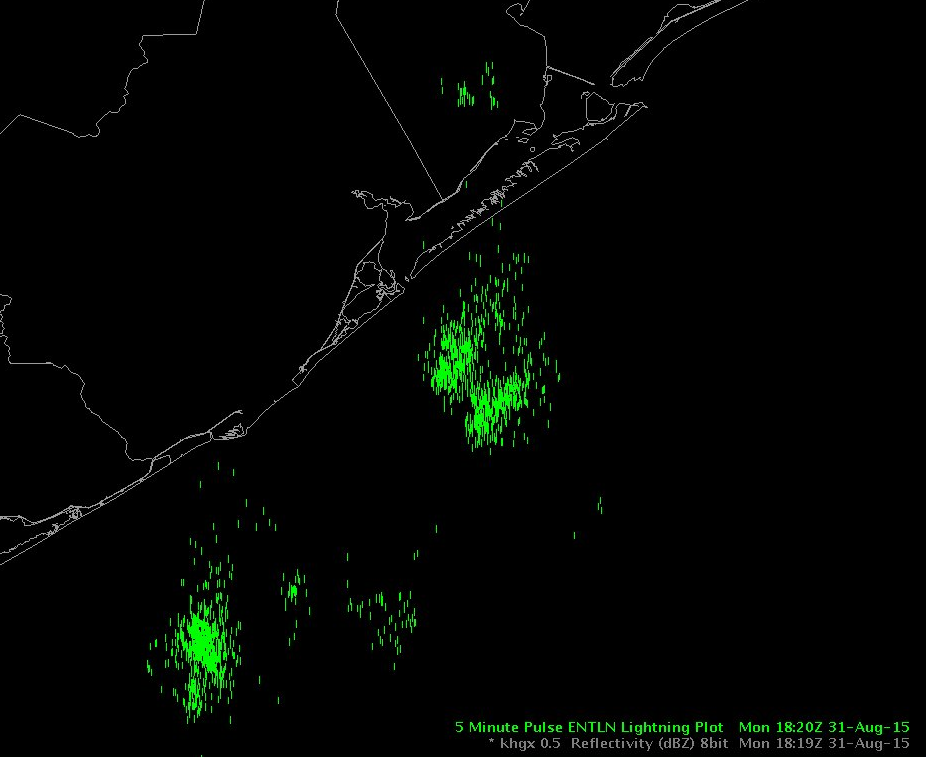 Users most familiar with the NLDN
Total lightning still relatively new concept to majority of users
Training must address GLM, total lightning, and relation to existing datasets
ENTLN Pulses (5 min)
Reflectivity
ENTLN IC/CG (5 min)
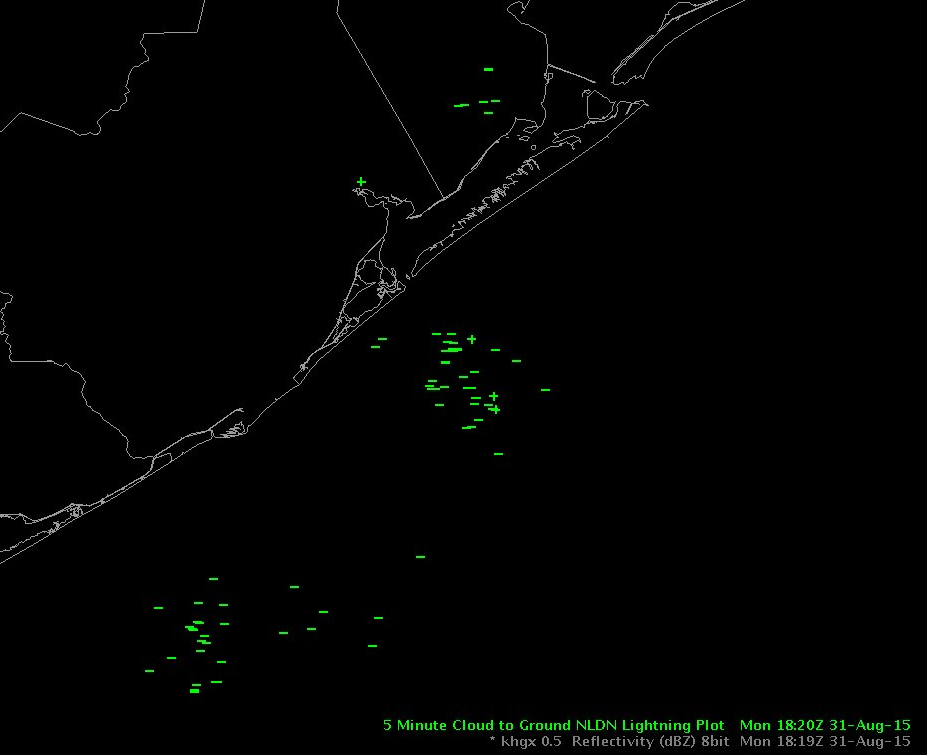 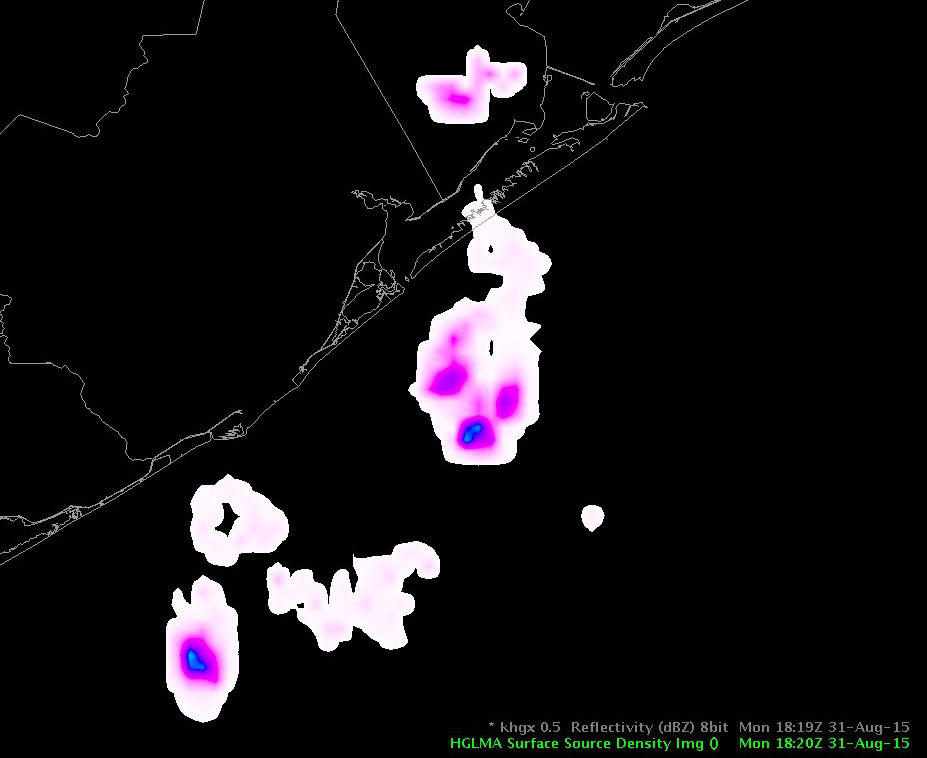 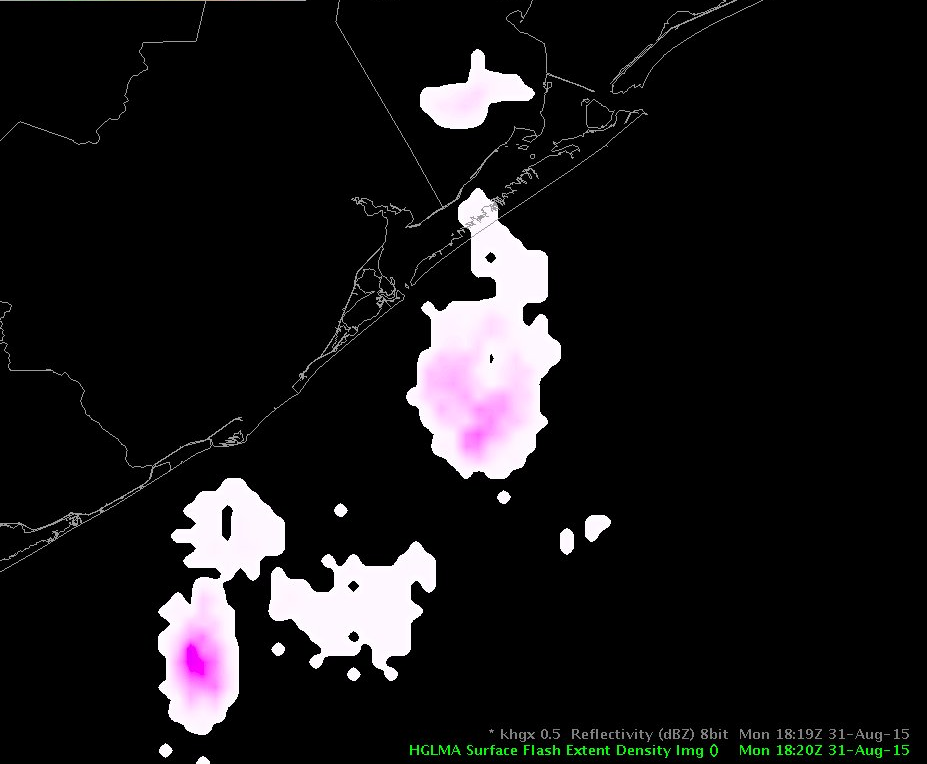 LMAs are limited to only a few WFOs
Images courtesy of Lance Wood (SOO, WFO Houston)
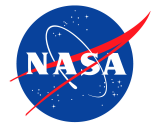 NLDN CG (5 min)
LMA Flash Extent Density
(2x2 km, 1 min)
LMA Source Density
(2x2 km, 1 min)
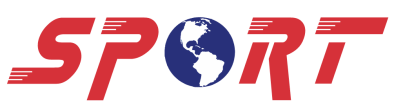 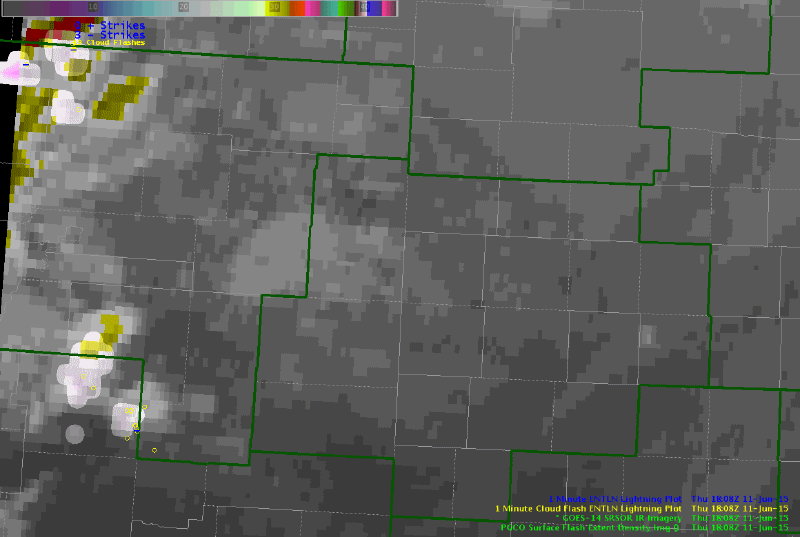 Pseudo GLM flash extent density
Earth Networks IC/CG flashes
GOES-14 super rapid scan IR
From 2015 Hazardous Weather Testbed
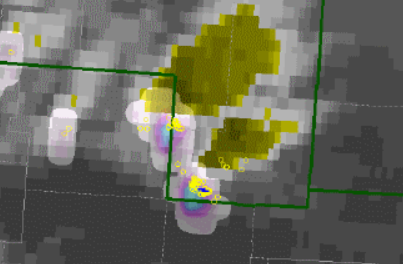 PGLM – Shaded
ENI CGs – Blue
ENI ICs – Yellow circles
GLM working with current ground-based data
SPoRT STAT module includes …
What GLM will look like in AWIPS
GLM and ground networks complement one another via points below
Ground networks
High spatial resolution
Discriminate between ICs and CGs
GLM imagery
Relatively homogenous detection efficiency over field of view
Spatial extent of total lightning
(Training to demo complimentary nature)
Key for both foundational and application efforts
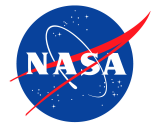 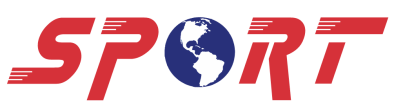 LMAs shape how GLM is viewed in AWIPS
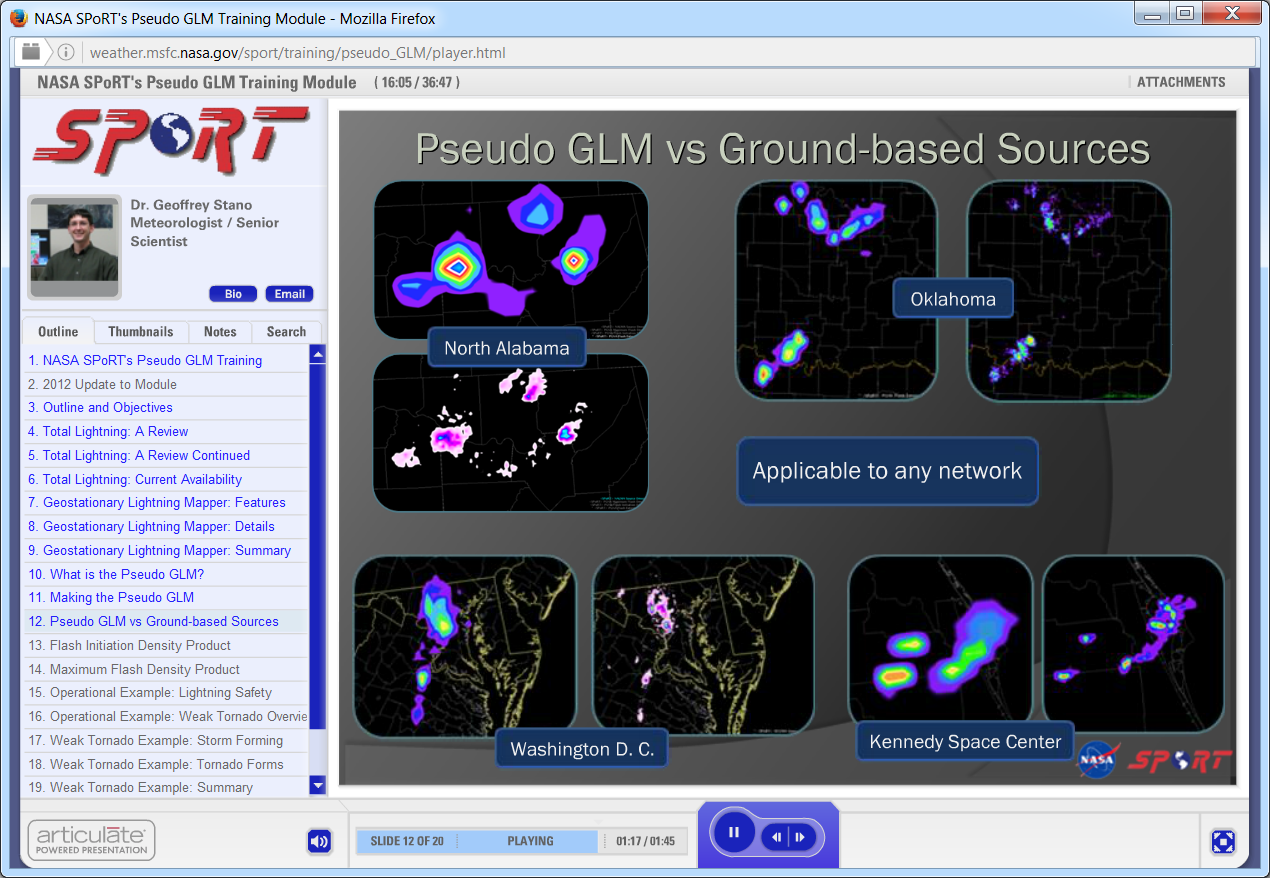 Lessons learned from LMA transitions
Initially source density
Moved to flash extent density
Allowed development of pseudo-GLM
LMA showed need to bin data for 1-2 minutes
Best to see trends 
GLM: running 1-2 minute summation
Critical to view spatial extent (strength of GLM)
LMA plug-in framework for GLM plug-in
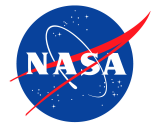 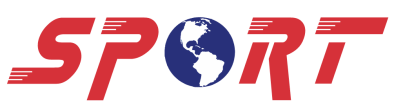 Past transition and training experiences
What have we learned so far?
Why is GLM important?
LMAs paved the way for training
Identify relationship between total lightning and familiar tools (e.g., radar)
4 modules in learning management system
Transition to forecasters have led to numerous uses
Severe weather, lightning safety, aviation
Serve as core for Applications Library
Development of SPoRT pseudo-GLM
De facto GLM demo since 2010
Effectiveness of 8 km lightning data
Widened number of forecasters trained through HWT and visiting scientists
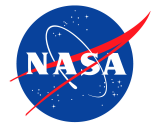 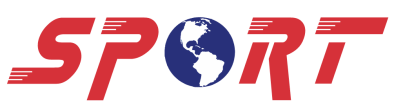 GLM products planned for AWIPS
3 GLM products for user training 
Event density
Individual light detections in pixel
Spatial extent information
Lightning safety
Aviation route management
Group density
Weighted clusters of events
Analogous to “flash extent density”
Lightning jump
Flash density
Plots “centroid” of groups
ID initial electrification
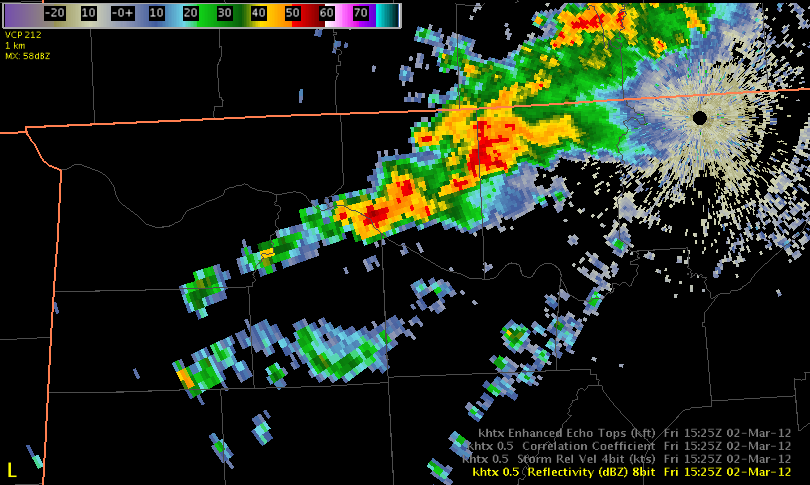 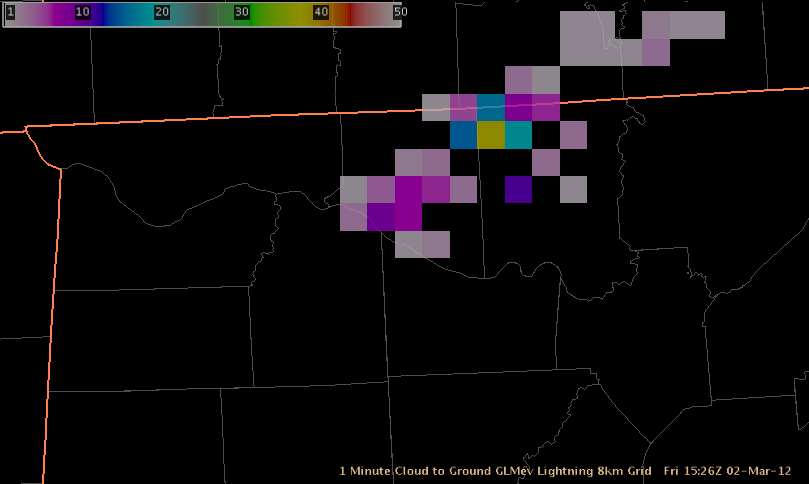 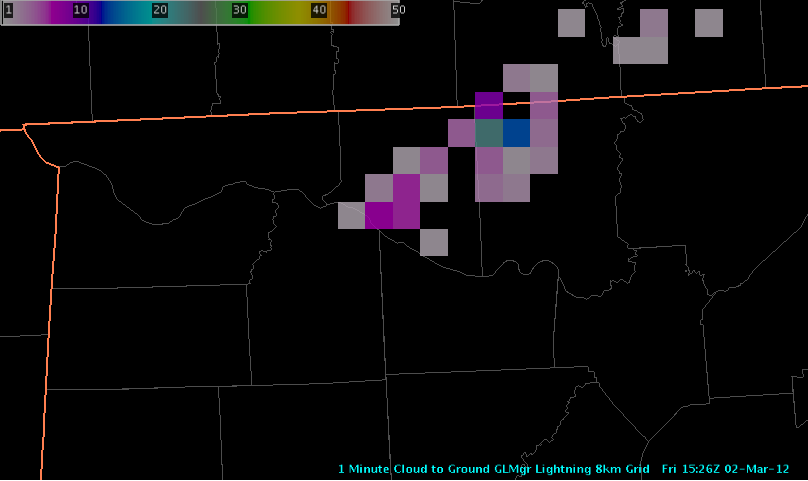 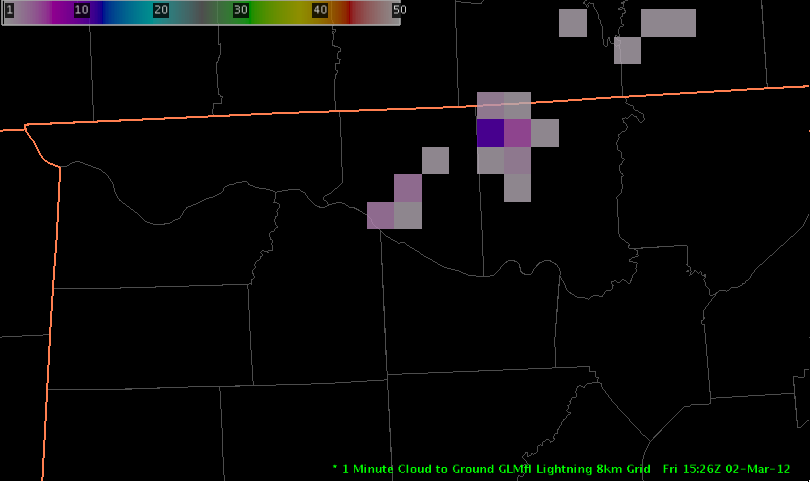 Flashes
Events
Groups
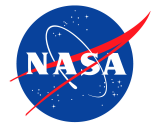 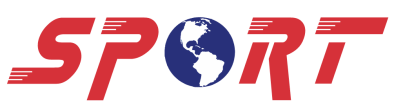 “Using GLM in AWIPS” Training item for STAT
SPoRT focus on both foundational (Level 1) and applications (Level 2) training
SPoRT serving as subject matter expert
COMET Intro to the GLM module
SPoRT leading “GLM in AWIPS” module
What will GLM look like in AWIPS?
Show GLM products with radar
Compare to existing lightning data
Include with Integrated Training Tool
Coordinate with forecasters once GLM is launched for applications examples
To be used with the Applications Library
“Job sheet” for forecasters to explore GLM data
Primary core stands out
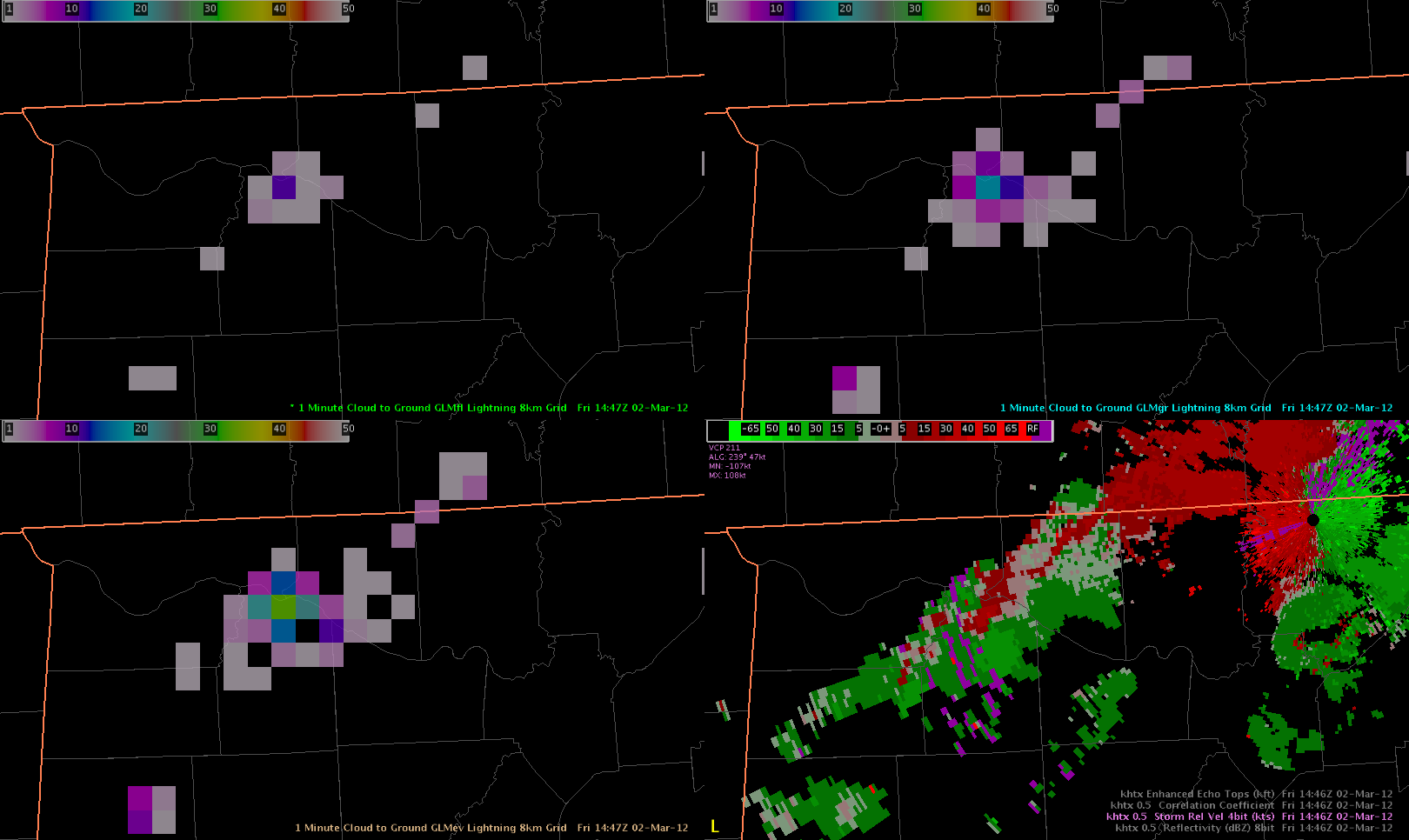 26
Flashes
Groups
Events
Note spatial extent
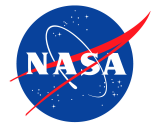 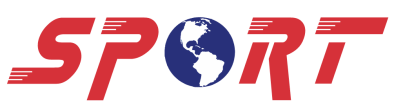 “Using GLM in AWIPS” Training – First look
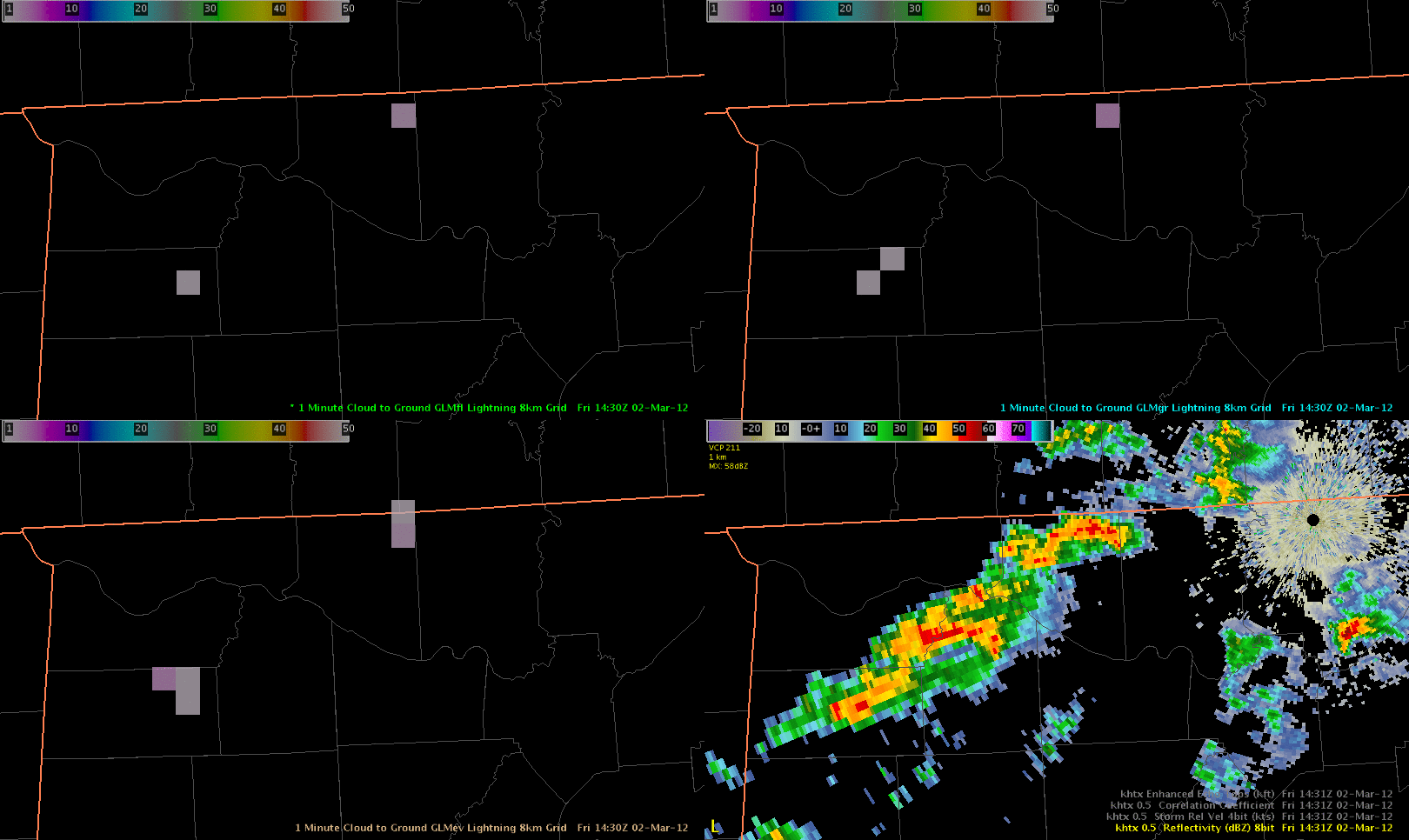 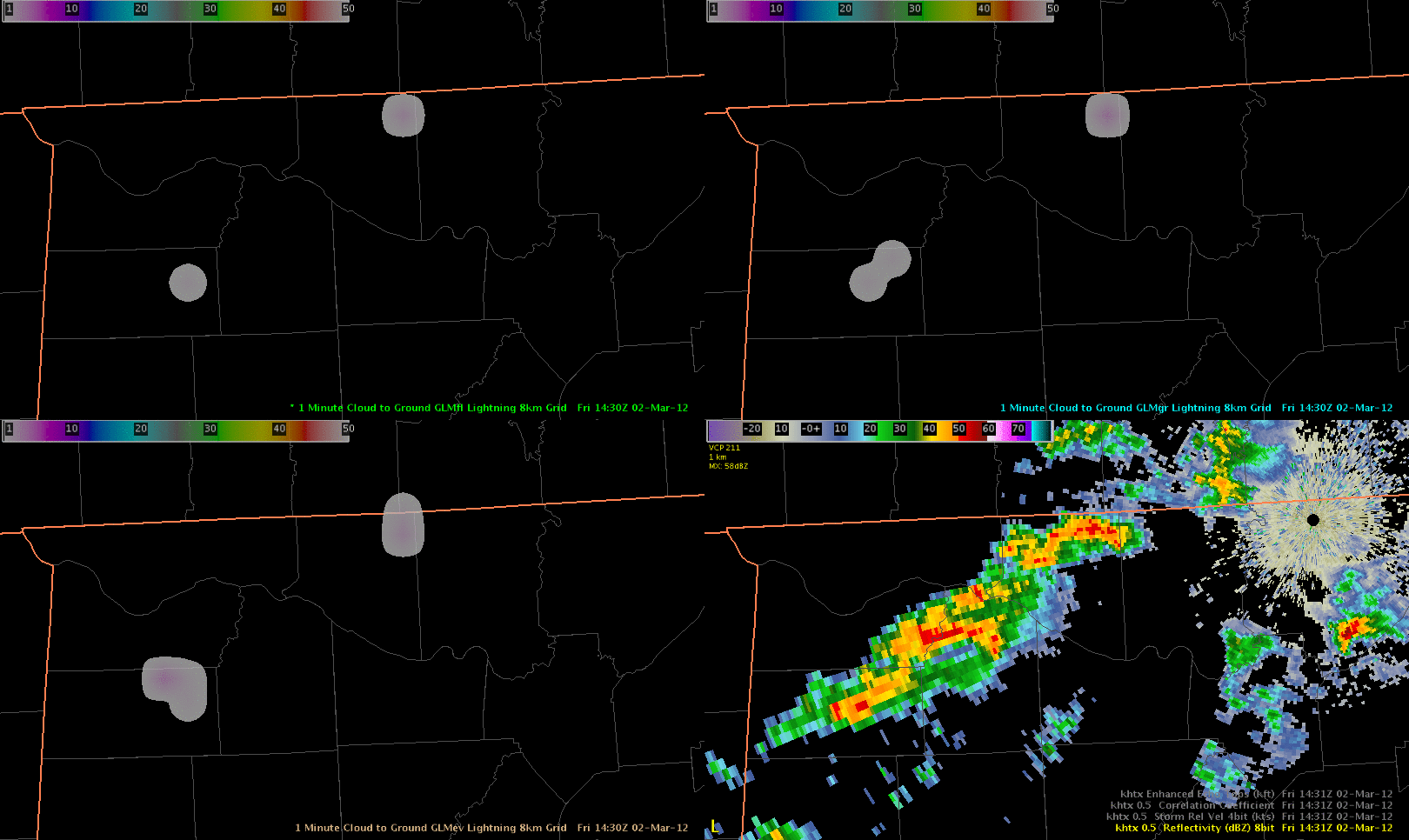 First use of GLM proxy in AWIPS
Concept created transformation function between TRMM- LIS and North Alabama LMA
Closest to GLM that can display a full case
2 March 2012 1430-1530 UTC (1 min update)
Flashes
Groups
Events
Reflectivity
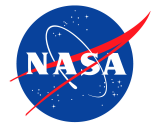 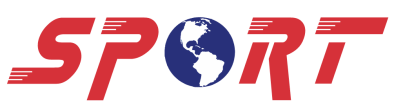 Summary – Previous Work Guides Path Forward
Develop derived GLM products based on LMA experience
Flash extent density (as a running summation)
Serving as subject matter expert for COMET GLM Intro
Visualizing GLM in AWIPS STAT module
GLM proxy data provide AWIPS examples (events, groups, flashes)
Leverage activities as GOES-R GLM liaison
Focus on Level 2 (applications) training
Develop applications of GLM for simulated training
More than just severe weather and lightning jumps
Previous LMA/PGLM work provides examples for Applications Library
Incorporate forecaster experience using LMAs (WFOs, CWSUs, NCs)
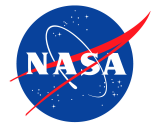 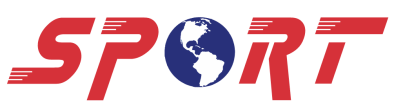 Questions?
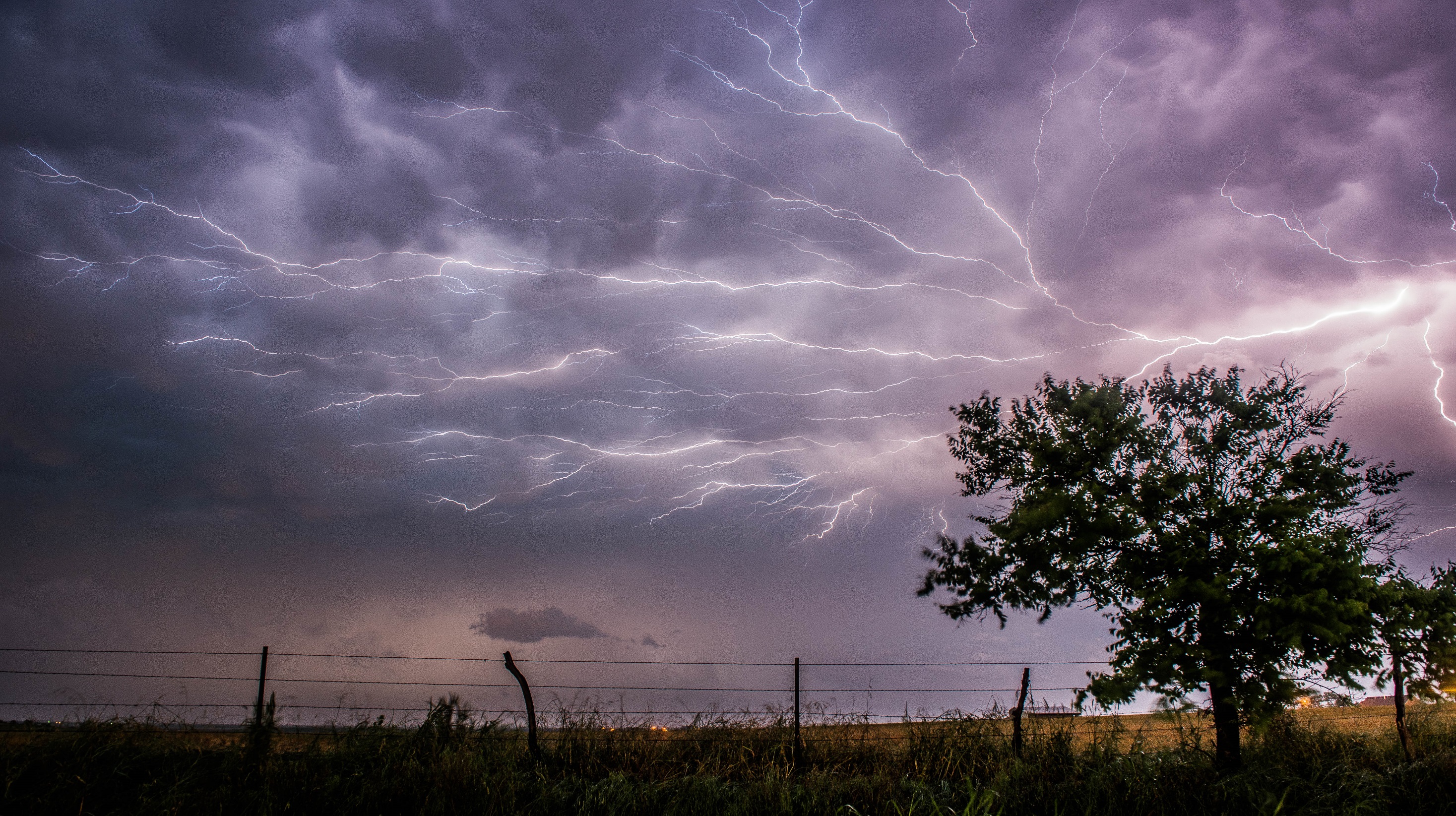 Dr. Geoffrey Stano
geoffrey.stano@nasa.gov
Image courtesy of Marcus Hustedde
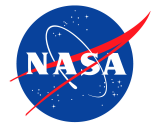 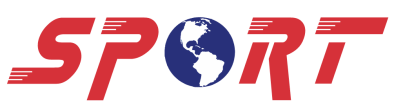